Ветер, ветер! Ты могуч,Ты гоняешь стаи туч,Ты волнуешь сине море,Всюду веешь на просторе,Не боишься никого,Кроме бога одного.
ВЕТЕР
Что такое ветер?
Ветер – это движение воздуха вдоль  земной поверхности.
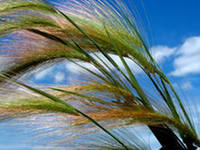 Бриз – ветер  на берегах водоемов…
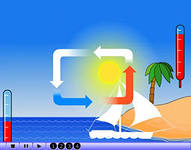 Муссон – ветер на границе материка и океана
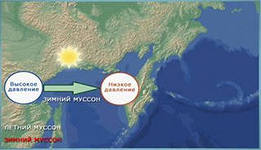 Работа ветра
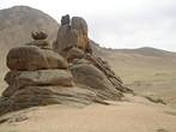 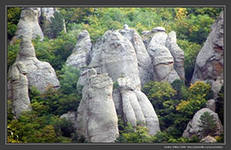 Останцы
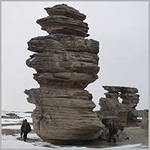 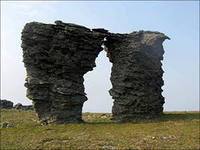 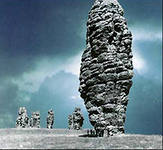 Ветер - затейник
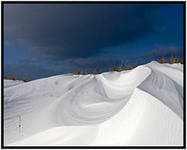 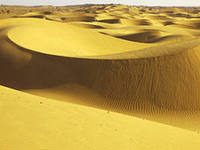 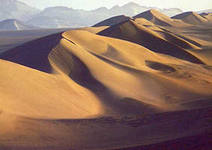 Парусник
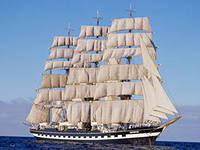 Перенос облаков
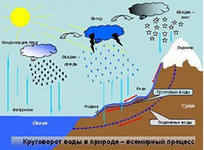 Ветряная мельница
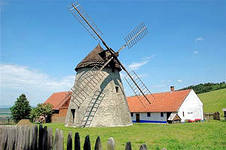 Ветряной электрогенератор
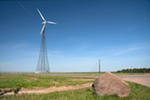 Ураган – это….
…ветер со скоростью более 120 км/час
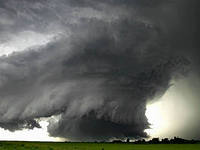 Последствия урагана
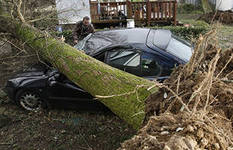 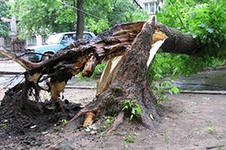 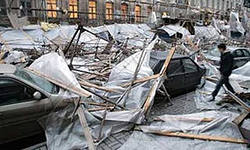 Тайфун – это…
тропический вихрь над водными просторами Тихого океана.
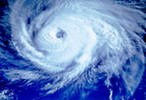 Последствия тайфуна
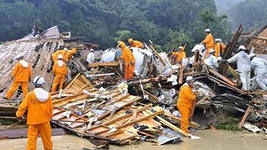 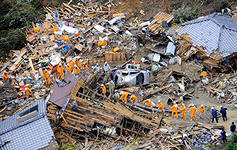 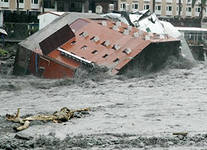 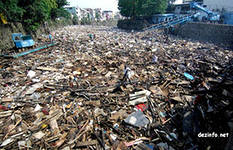 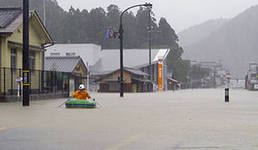 Смерч (торнадо) – это…
атмосферный вихрь, возникающий в кучево-дождевом (грозовом) облаке и распространяющийся вниз
Смерч (Торнадо)
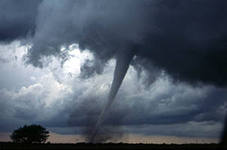 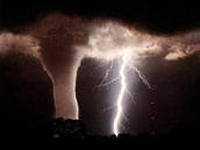 Последствия торнадо
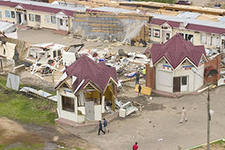 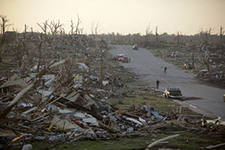 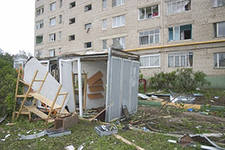 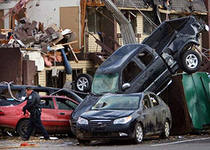 Релаксация
Спят усталые  котишки…
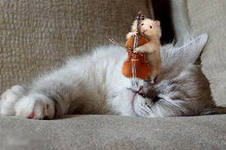 Руками не трогать!!!
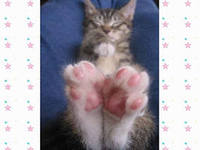 Что – то хозяин долго в магазин ходит…
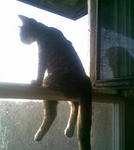 Озорник…
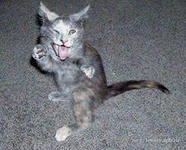 Хозяиииин, неси Вискассссссс…
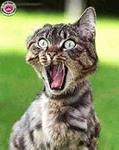 Компьютерный гений
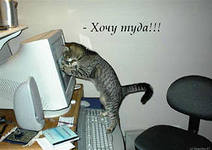 Крутой парень…
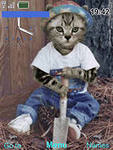 Хочу все знать!
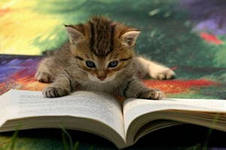 Дверью не хлопать!!!
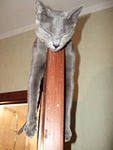 Всем удачи!
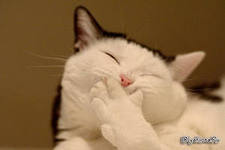 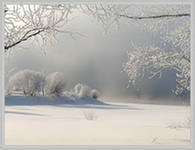 Спасибо за внимание!